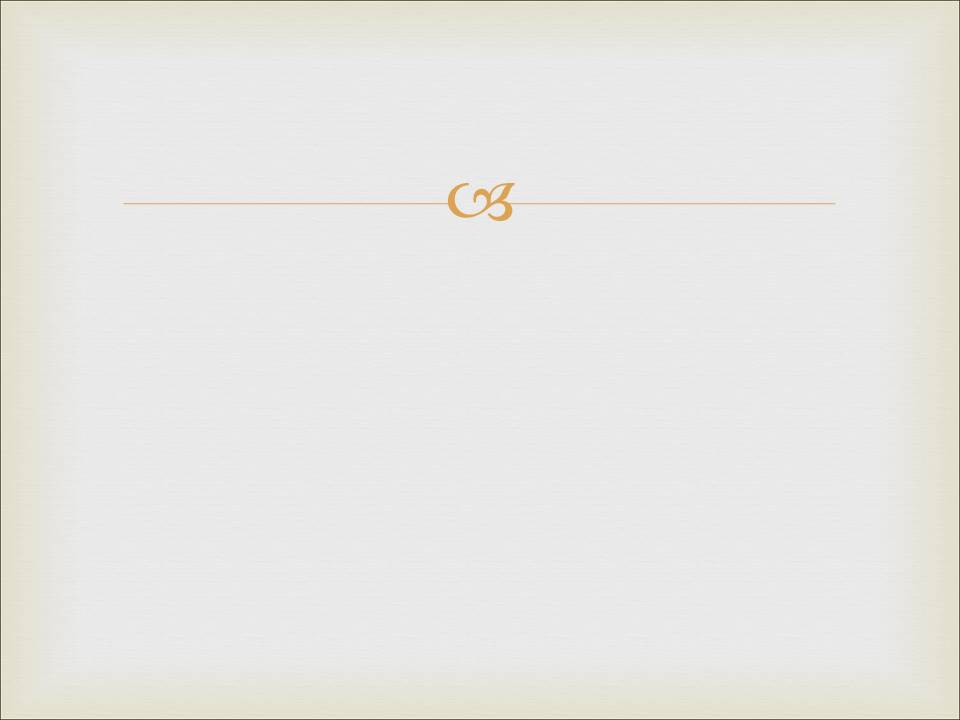 П'ять можливих розв’язок так логічно сформульованої теодицеї                                     (Бог-справедливість )
Атеїзм
Атеїзм – заперечення, що Бог існує. Міркування варто почати з питання, а як взагалі атеїст може визнавати реальне існування зла? Мало хто з атеїстів погодиться, що є абсолютні критерії правильного та неправильного. Звідки в матеріальному натуралістичному всесвіті взятися об'єктивним моральним нормам?
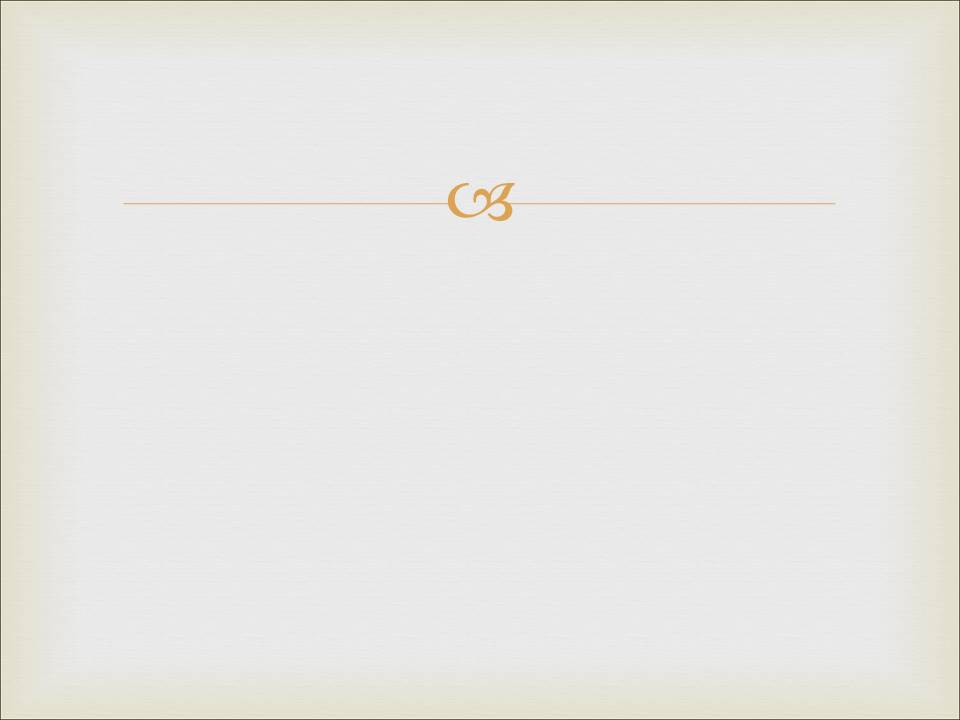 П'ять можливих розв’язок так логічно сформульованої теодицеї                                     (Бог-справедливість )
Атеїзм
Якщо атеїст не визнає об'єктивності моральних цінностей, то він не має підстави визнавати реальність страждань взагалі і наявність зла як такого. Він зло - лише несприятливий збіг обставин. Якщо ж зло існує об'єктивно, це якраз аргумент не на користь атеїзму. Атеїст може використовувати проблему зла як аргумент проти ортодоксального розуміння Бога лише за умови, що існує певна норма (стандарт), що дозволяє насамперед розрізняти зло.
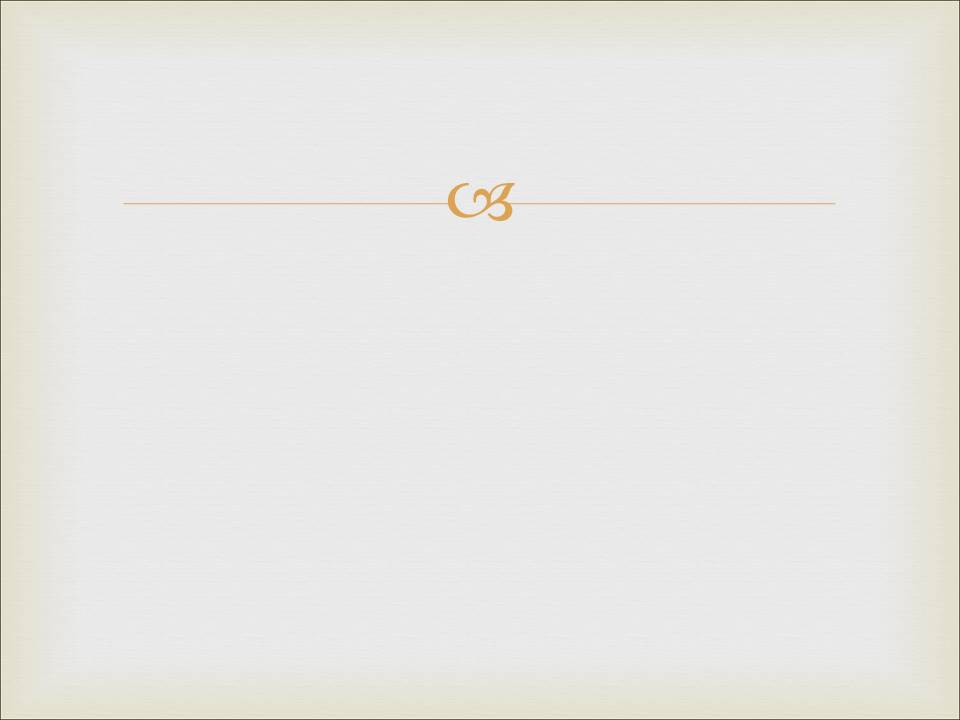 П'ять можливих розв’язок так логічно сформульованої теодицеї                                     (Бог-справедливість )
Атеїзм


Клайв Льюїс сказав: «Мій довід проти існування Бога полягав у тому, що світ жорстокий і несправедливий. Але звідки у мене взялися такі поняття про справедливе і несправедливе. Людина не стане називати лінію кривою, якщо у нього немає уявлення про пряму лінію. Якщо вся машина світобудови цілком і повністю безглузда і глупа, то чому я є її часткою, відчуваю таке неймовірне обурення й опір. Упавши у воду, людина відчуває себе мокрою, бо вона людина, а не водяна тварина. Риба не відчуває себе мокрою. Я, звісно, міг би відмовитися від свого розуміння справедливости, сказавши, що це моя особиста думка, але тоді був би і мій довід проти існування Бога, оскільки випливає з переконання, що світ справді несправедливий, а непросто не відповідає твоїм особистим смакам».
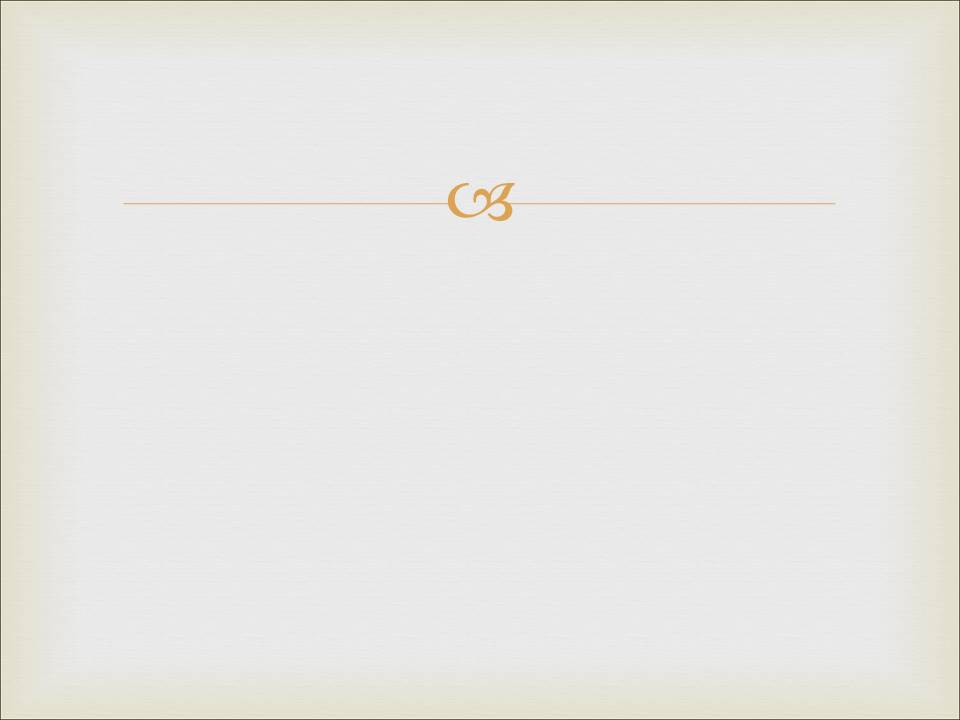 П'ять можливих розв’язок так логічно сформульованої теодицеї                                     (Бог-справедливість )
2. Пантеїзм

Пантеїзм – заперечення, що Бог вседобрий. Пантеїсти явно чи неявно вважають, що все існуюче становить те, що ми називаємо "Бог" (який є без особистісним богом). У пантеїстичних філософських системах або злу надається абсолютне значення, або зло (саме собою чи разом з усією дійсністю) носить ілюзорний характер.
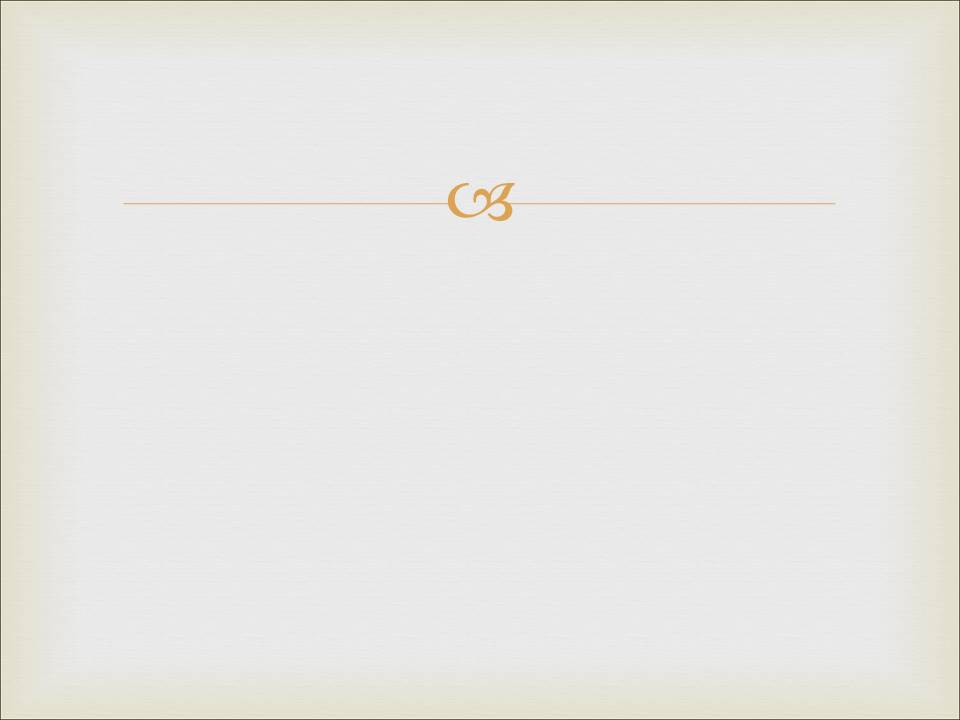 П'ять можливих розв’язок так логічно сформульованої теодицеї                                     (Бог-справедливість )
2. Пантеїзм


Здебільшого прибічники пантеїстичного світогляду вважають, що фізичний світ нереальний, ілюзорний і єдина реальність – Бог (Брахма). Якщо це так, то немає сенсу говорити про добро і зло. Називаючи явища добрими чи поганими, ми показуємо, якою мірою живемо ілюзією, особливо коли називаємо страждання злом. Як звільнитися від страждання? Духовним просвітленням, тобто. роздумом і поверненням душі у стан єдності свідомості – нірвани, де душа втрачає індивідуальну самосвідомість назавжди та поглинається брахманом. Це здійснюється методами йоги: медитацією, набуттям знання та старанною роботою. Однак на практиці ми відчуваємо біль і ніякі розуми не дозволяють повністю відірватися від питання: чому (заради чого) я страждаю?